Киргинская территориальная администрация Ирбитского МО
                       2022г.
Летний трудовой лагерь для подростков. Июнь 2022г.
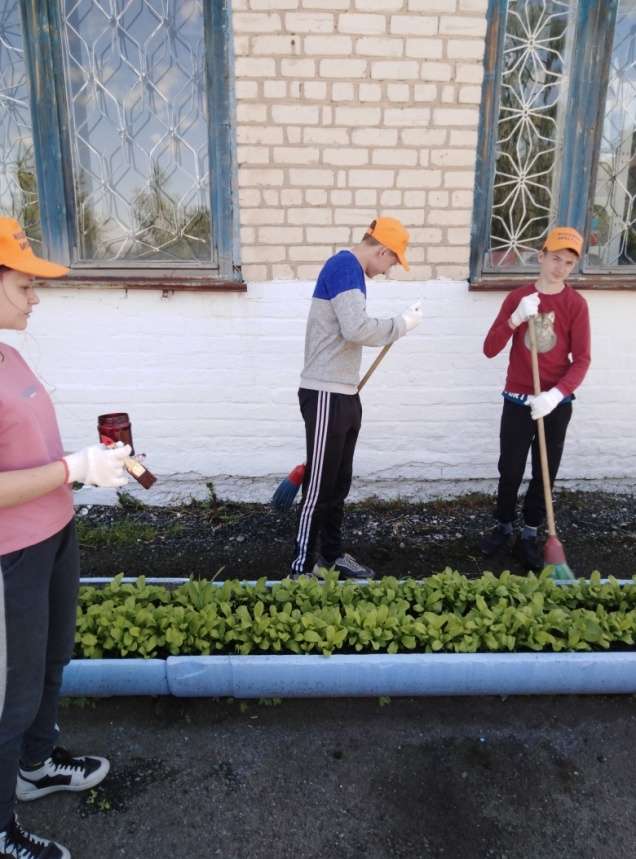 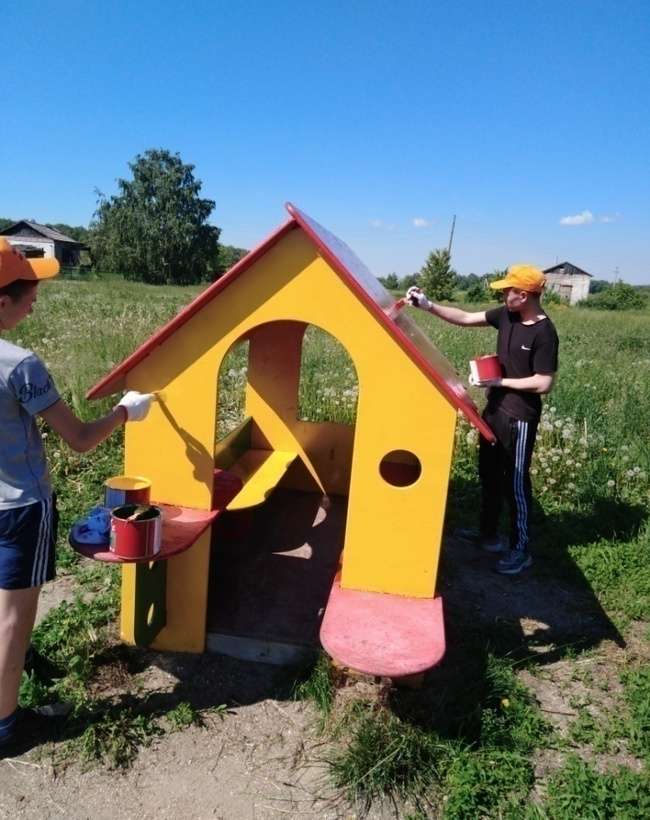 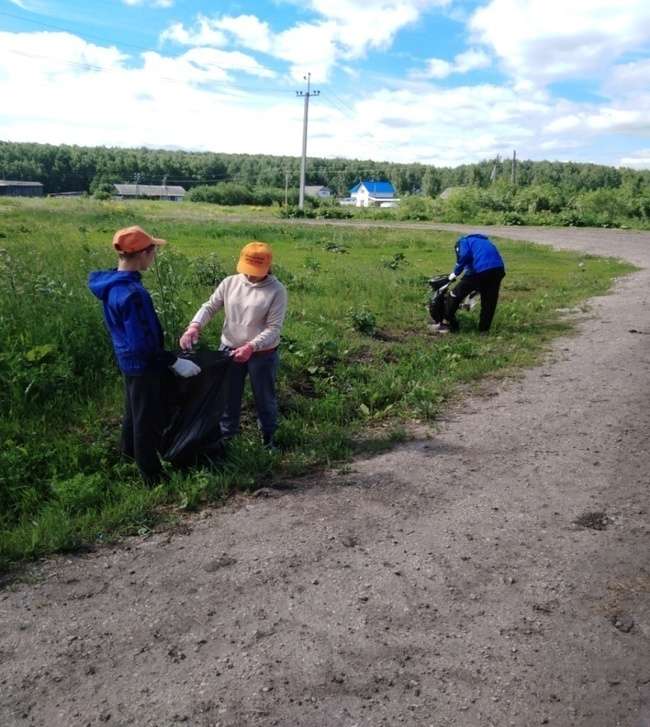 02 июля 2022г. – Юбилей села – 395 лет
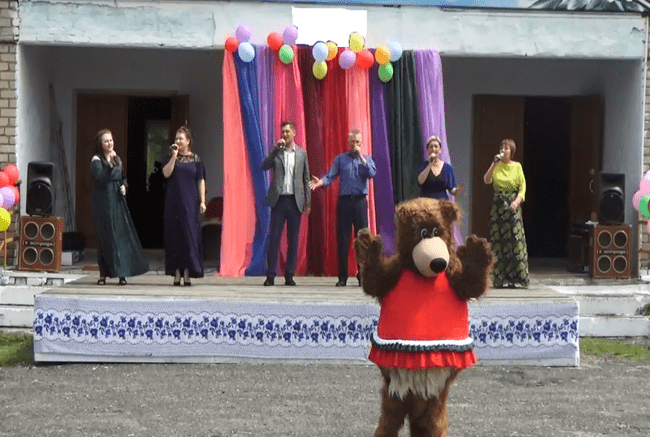 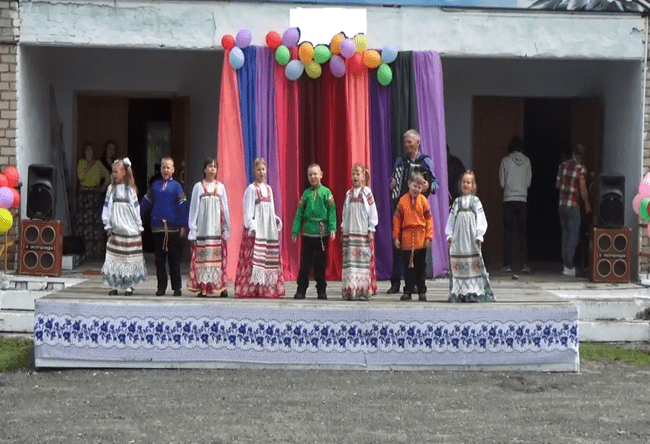 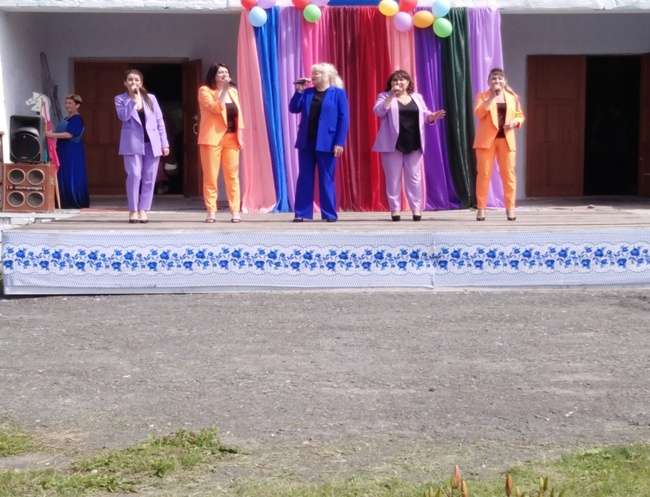 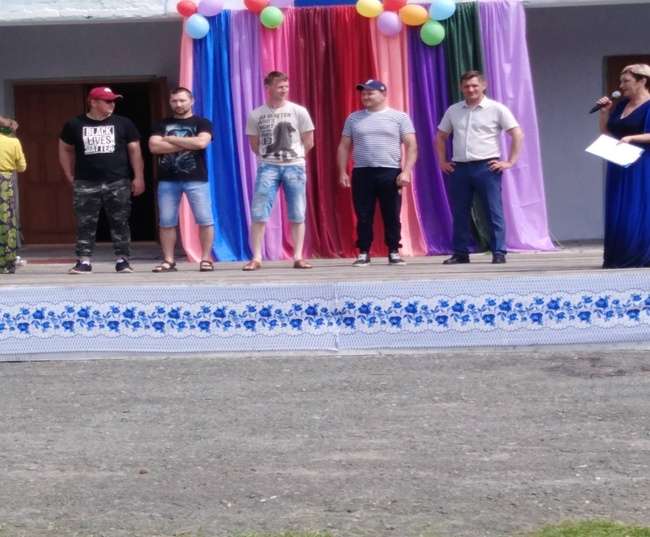 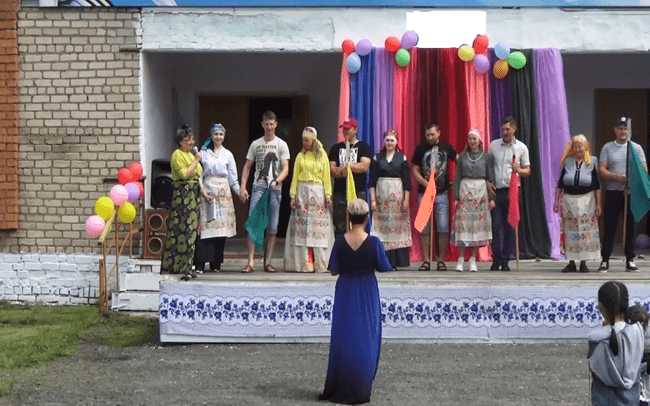 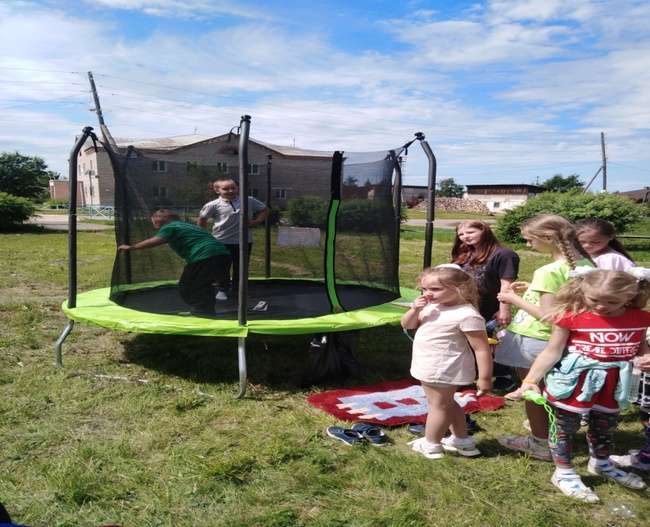 09 июля 2022г. Праздник-встреча земляков 
«Наша дружная семья - вся деревня Нижняя!»
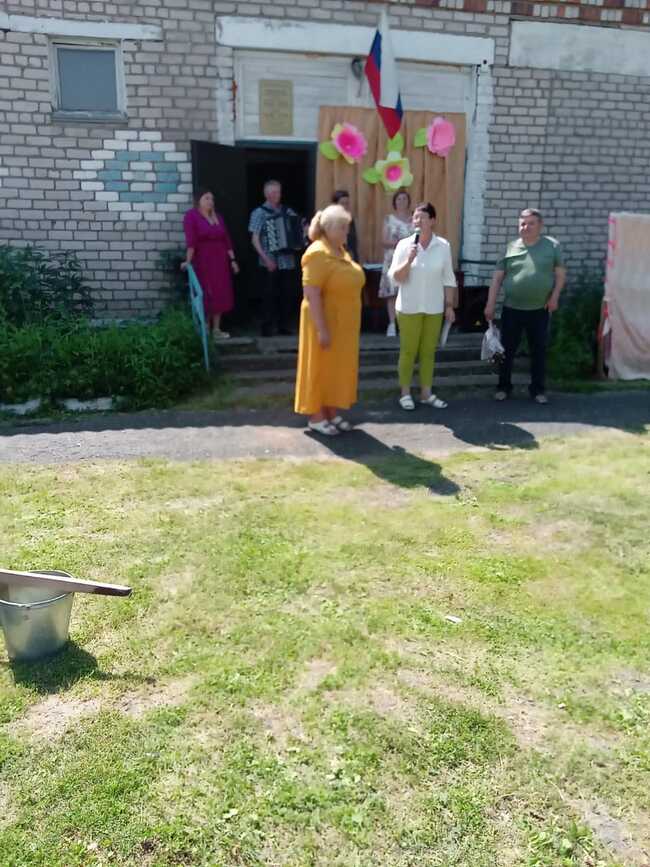 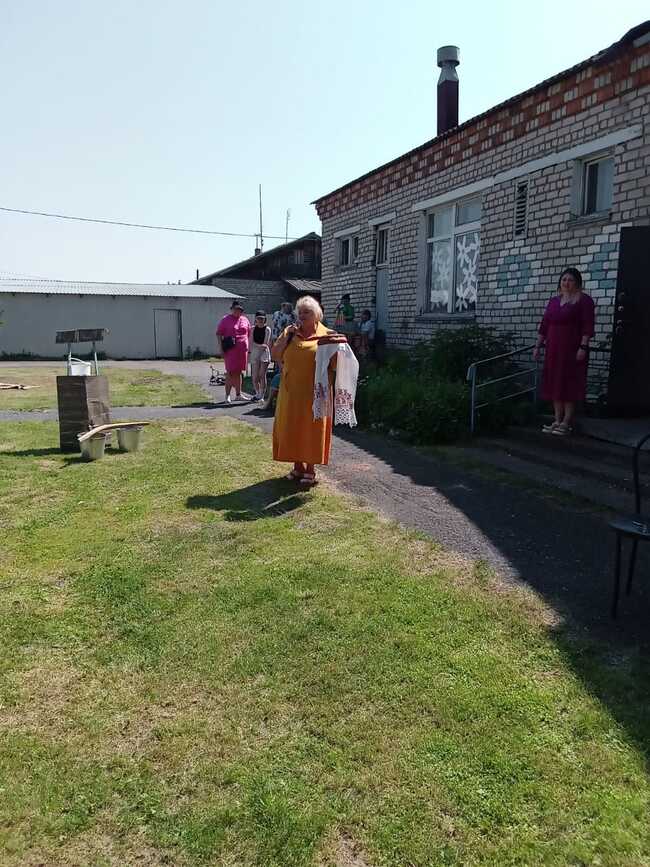 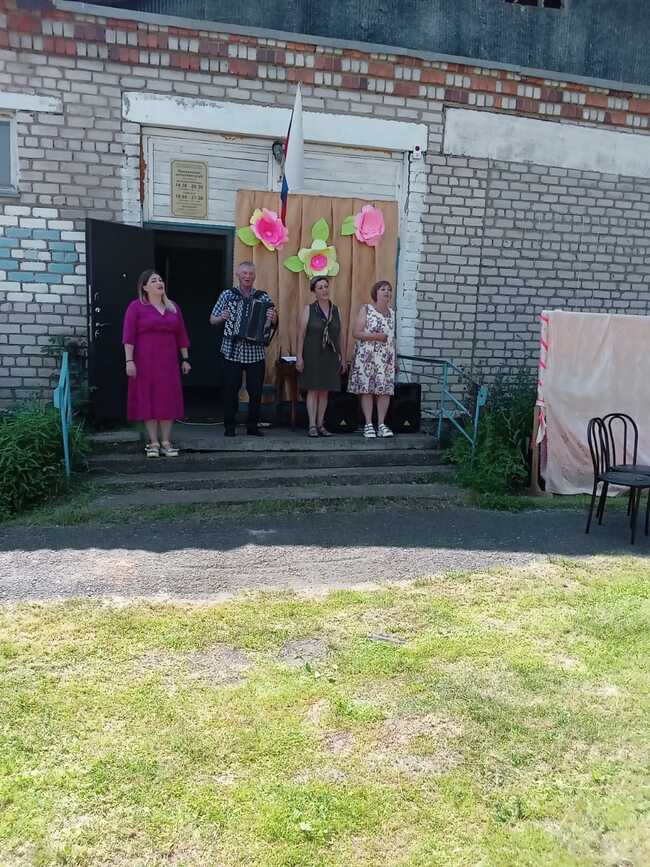 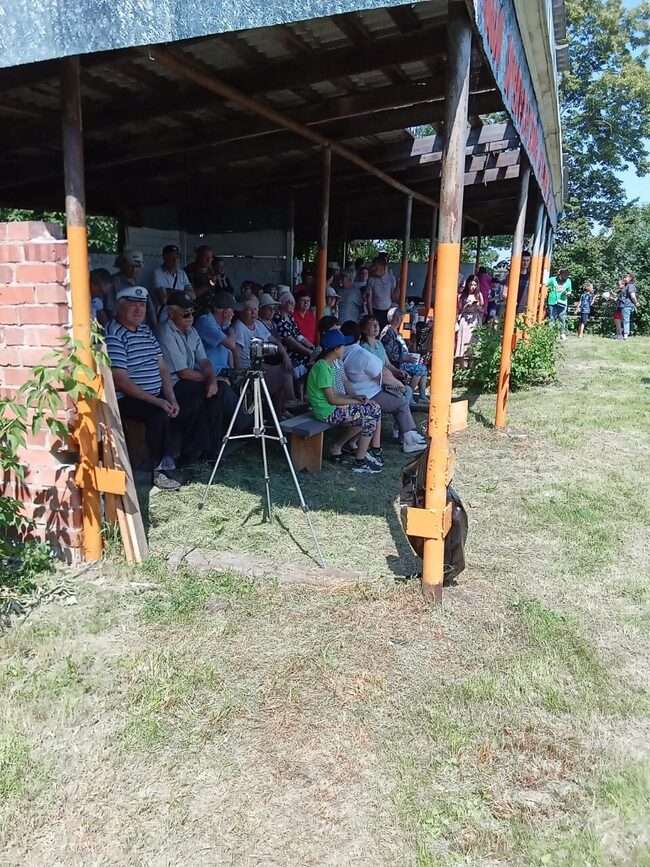 Детская площадка в д.Нижняя.
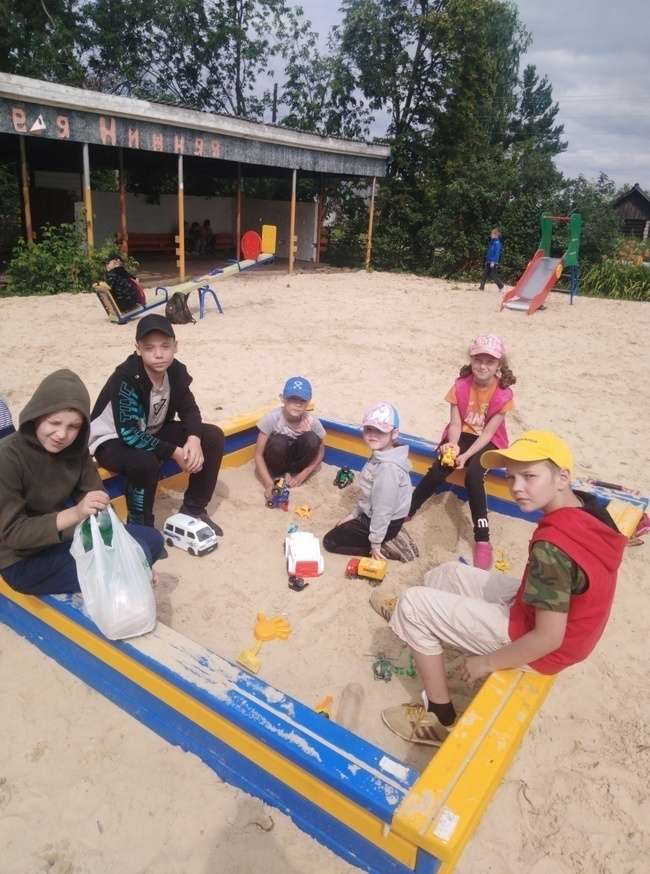 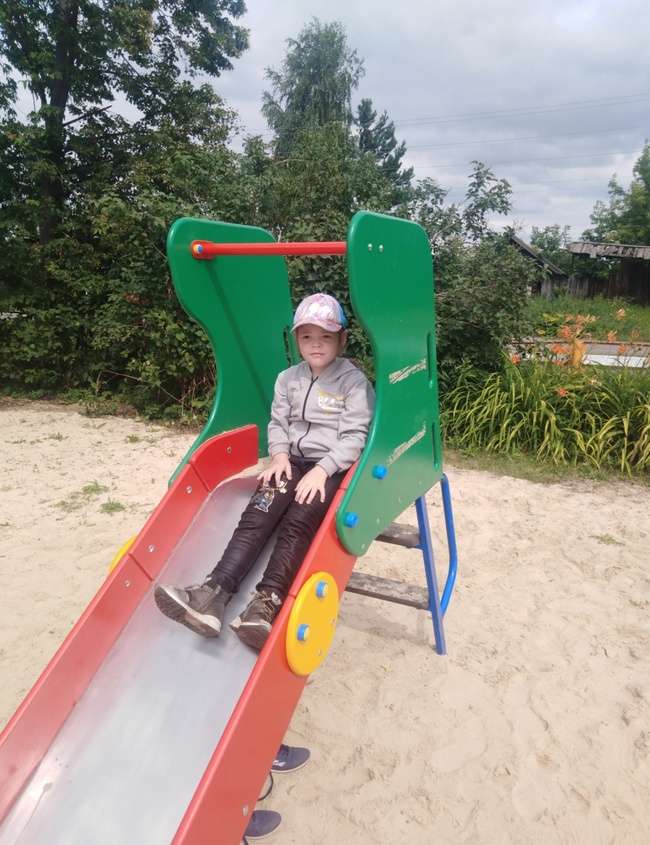 Восстановление хоккейного корта
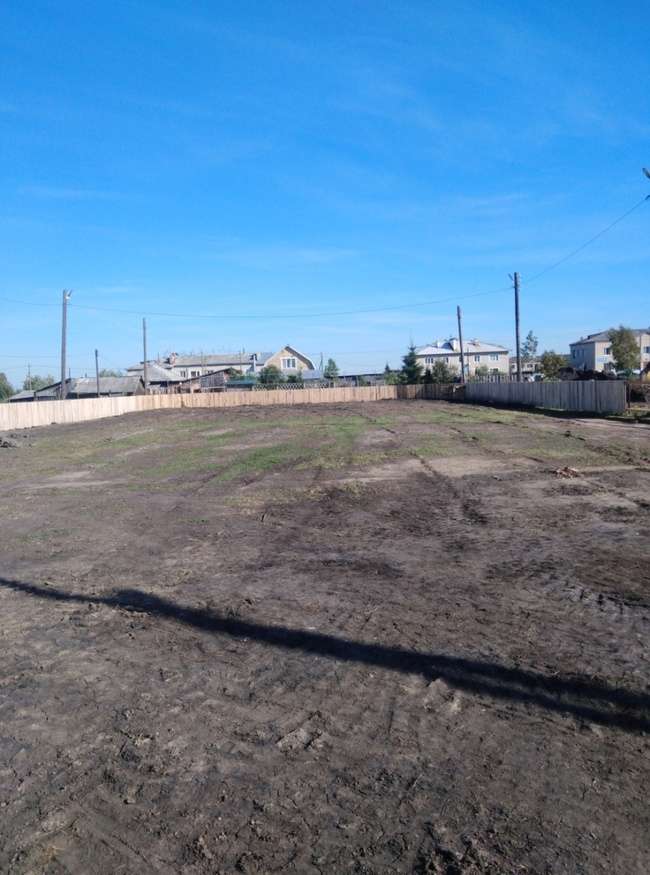 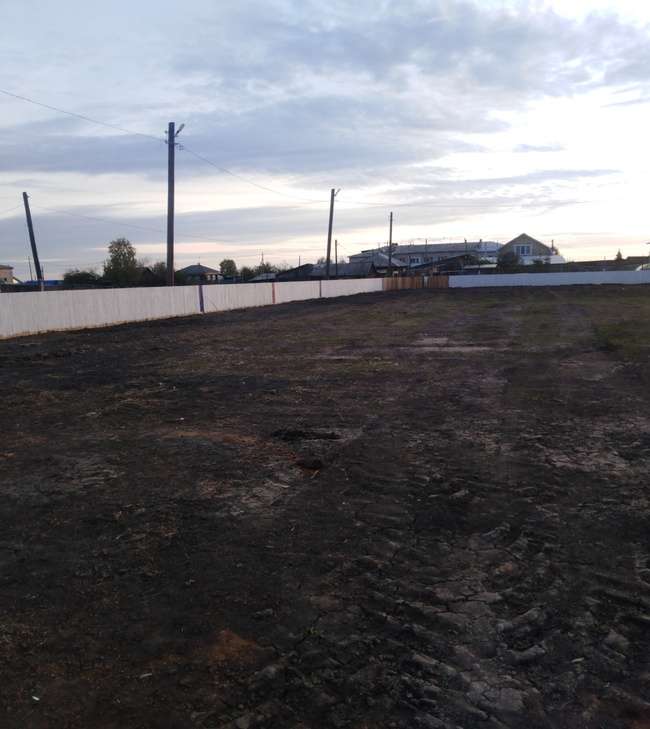 Ремонт дороги
по ул.Новая, ул.Красноармейская в с.Кирга
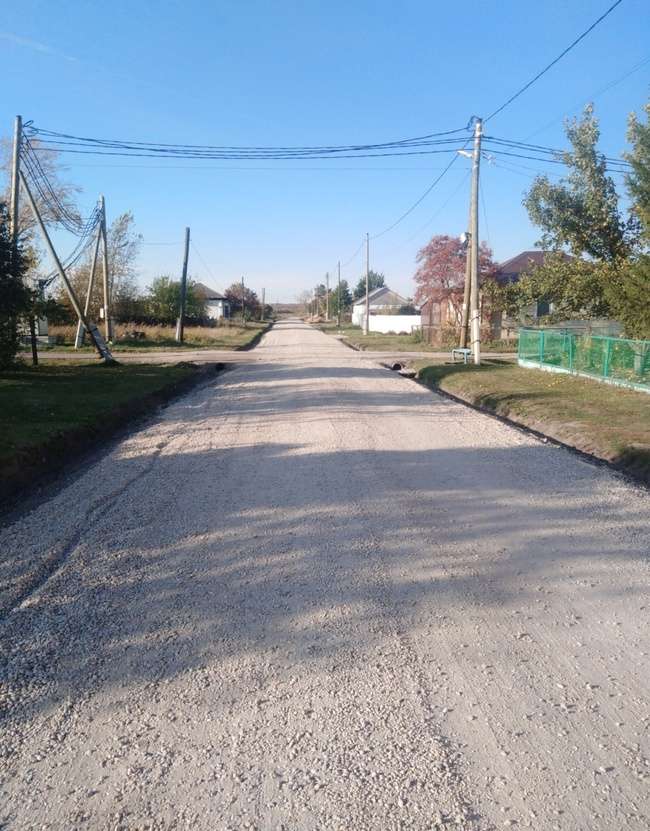 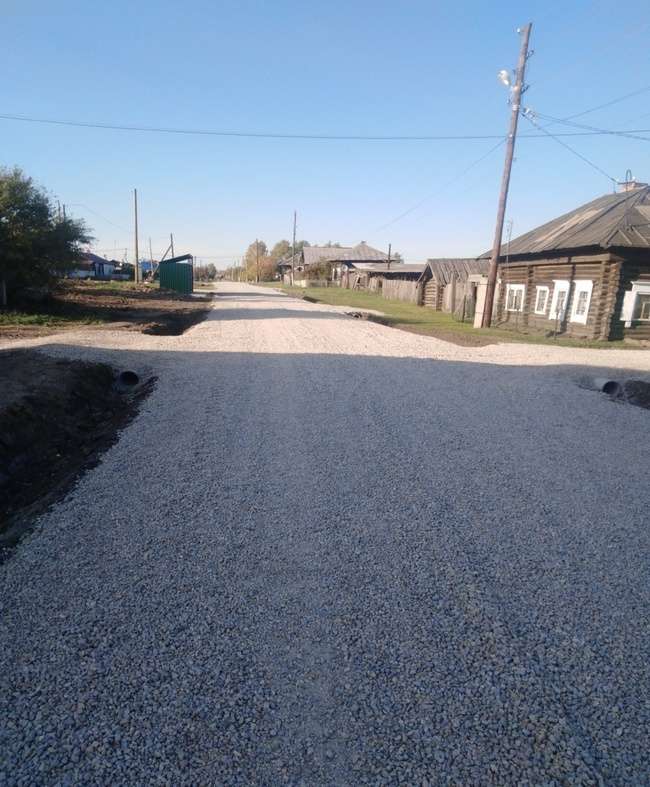 с.Кирга, ул.Красноармейская
с.Кирга, ул.Новая
Ремонт системы ХВС по ул.Красноармейской в с.Кирга
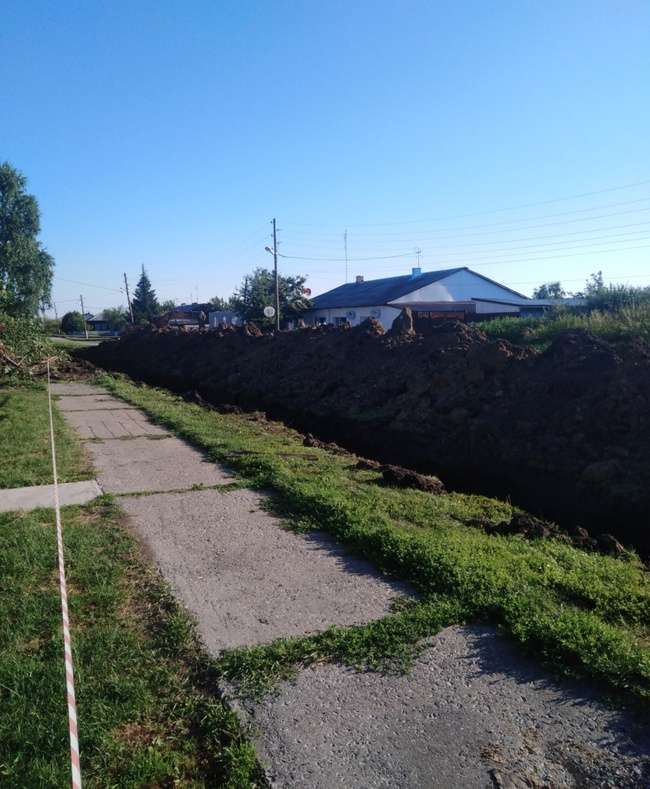 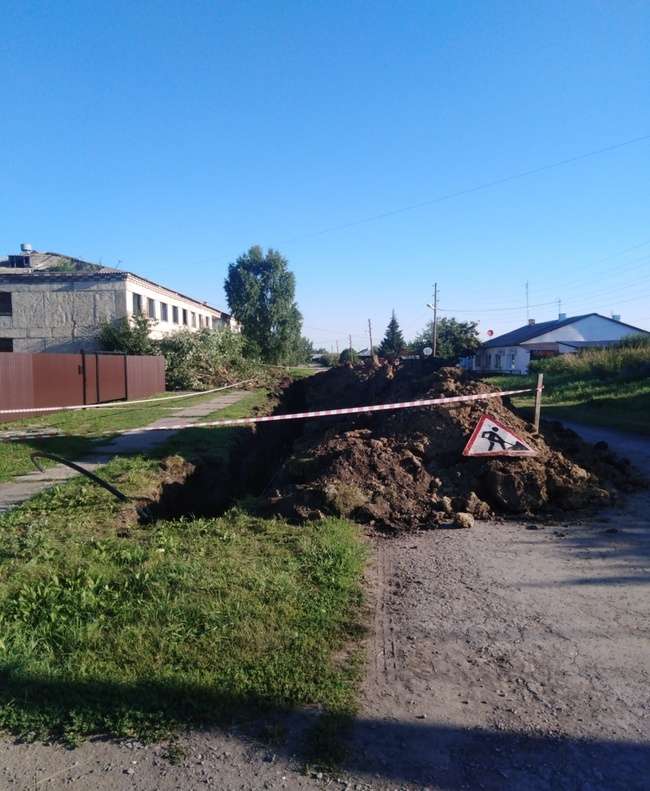 Установка контейнерных площадок
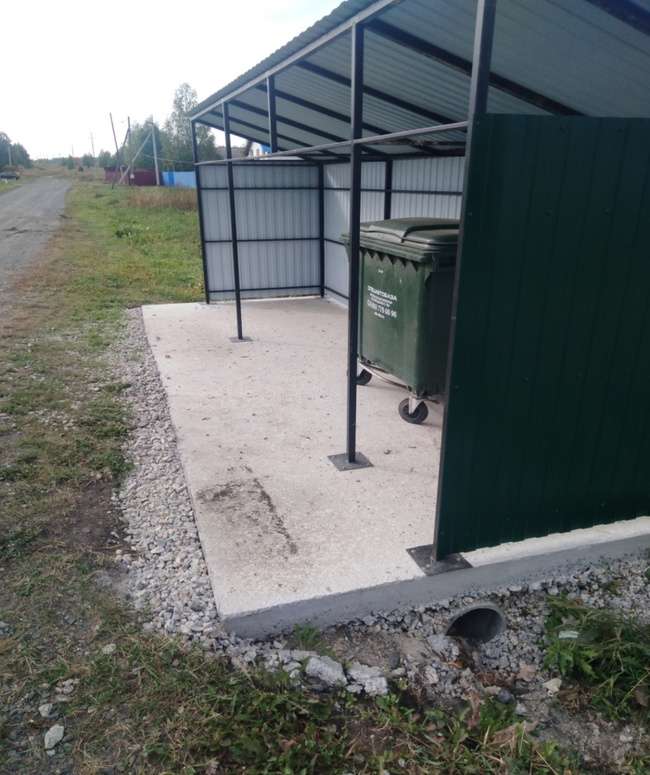 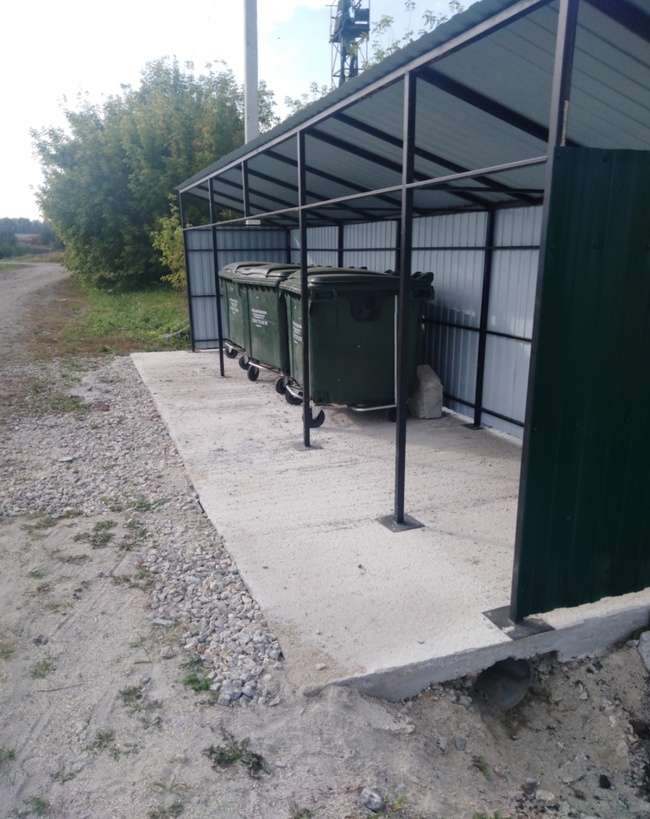 с.Кирга, ул.Толбузина, 22
с.Кирга, ул.Новая, 17
1 октября – День пожилого человека
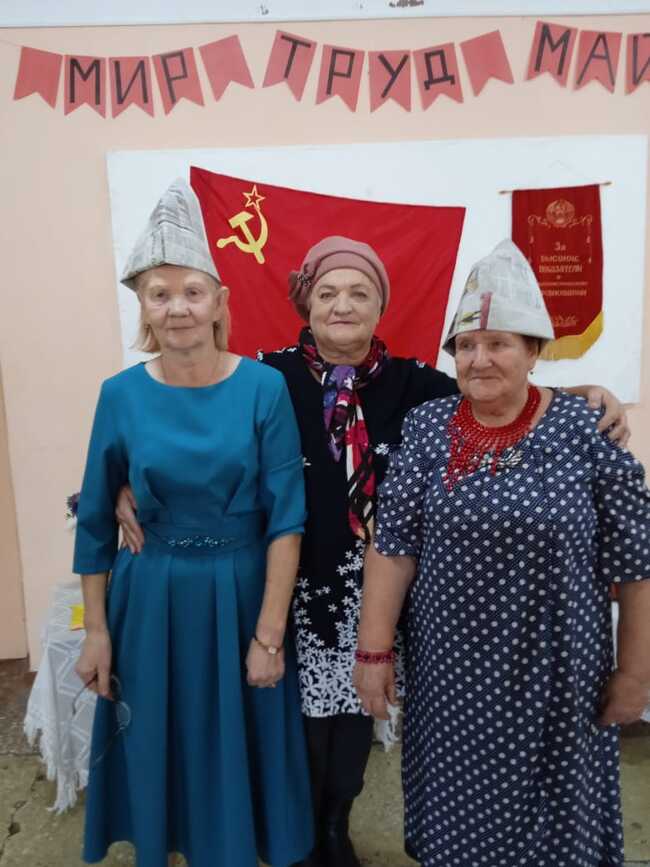 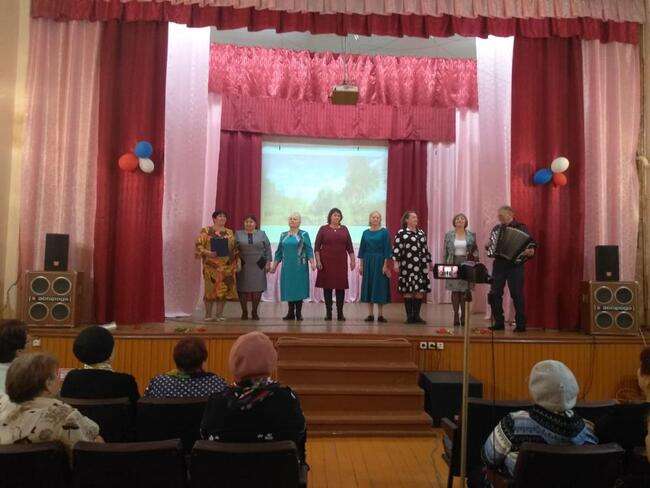 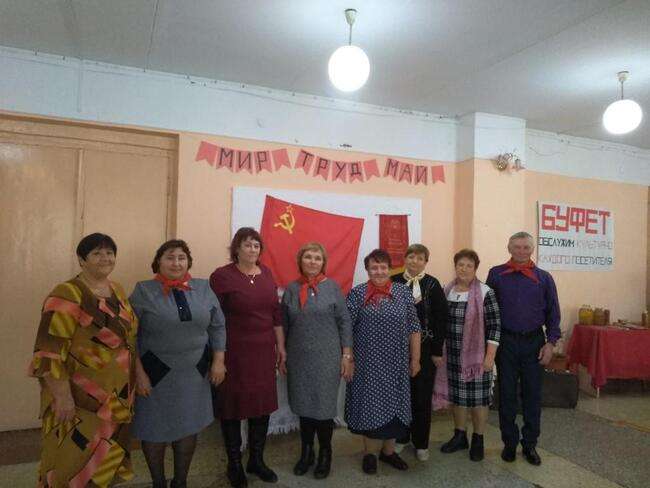 Открытие «Точки роста» в Киргинской школе
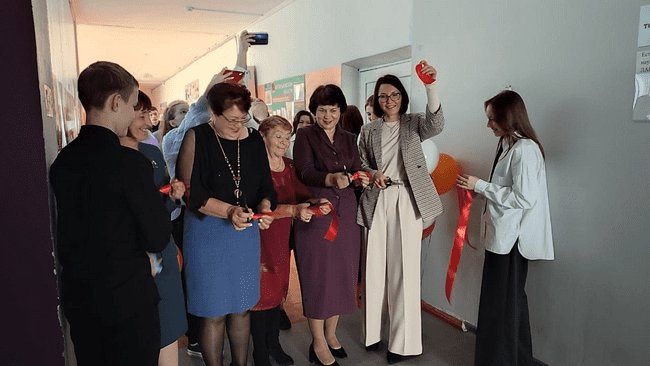 Ремонт моста по дороге с.Кирга – д.Нижняя
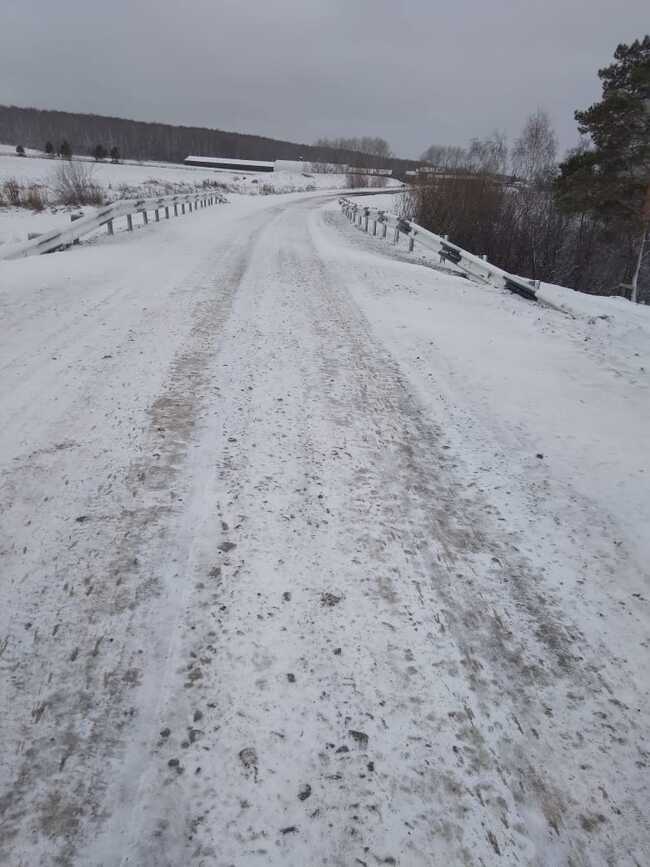 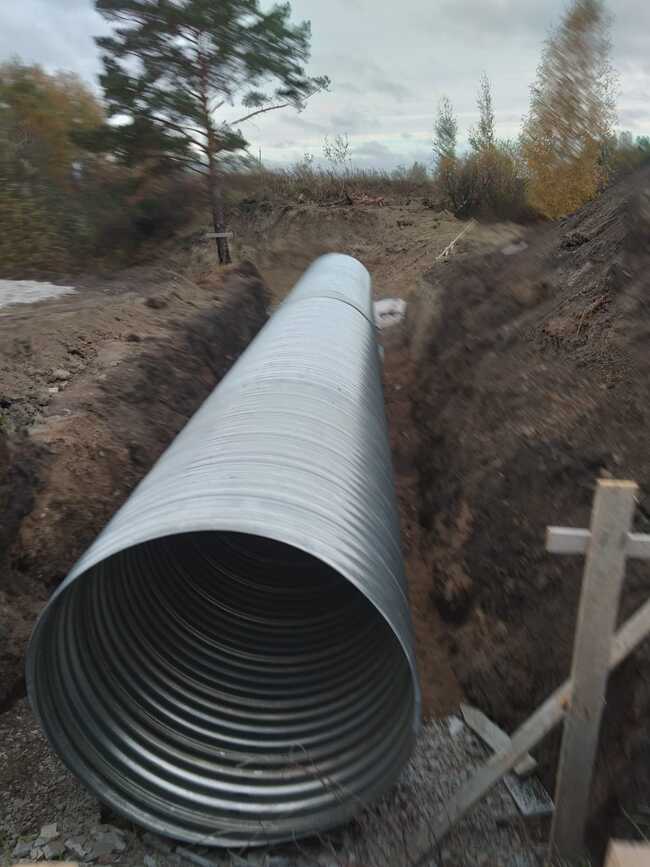 Новостройки села 2022 года
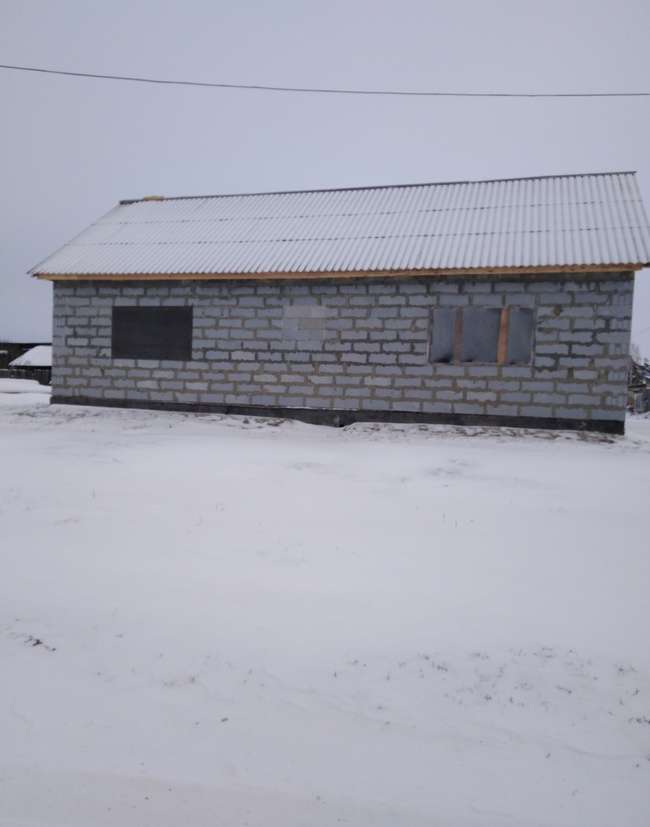 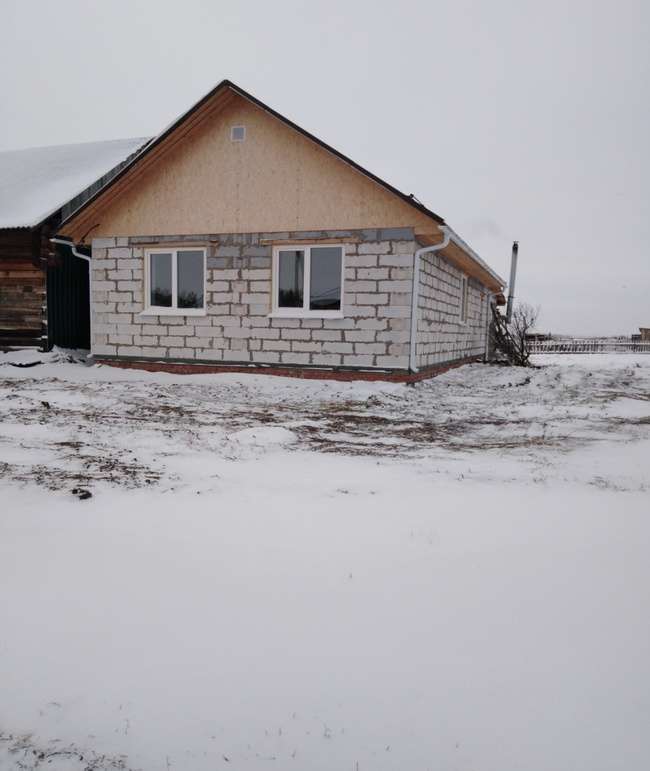